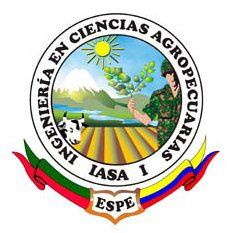 Efecto de tres niveles de fertilización N, P, K (0%; 25%; 50%) mediante la respuesta agronómica y digestibilidad para mejorar la productividad en lolium perenne (var. Amazon) en la hacienda El Prado IASA I
 
Muñoz Cáceres, Cristian Andrés

Departamento de Ciencias de la Vida y la Agricultura
Carrera de Ingeniería Agropecuaria
 
Trabajo de titulación previo a la obtención del título de Ingeniero Agropecuario
 Ing. Pazmiño Morales, Julio César, Mgs 
 
02 de septiembre del 2020
ANTECEDENTES
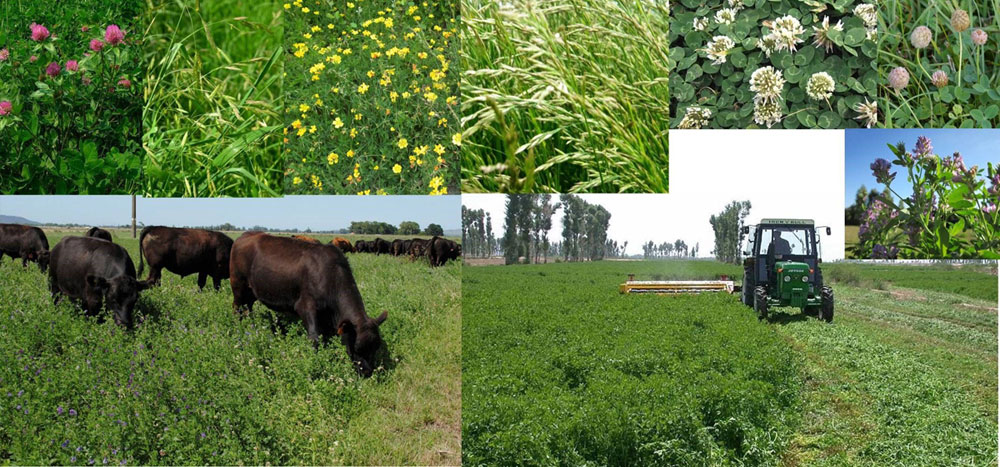 Fuente: elabcrural.com
ANTECEDENTES
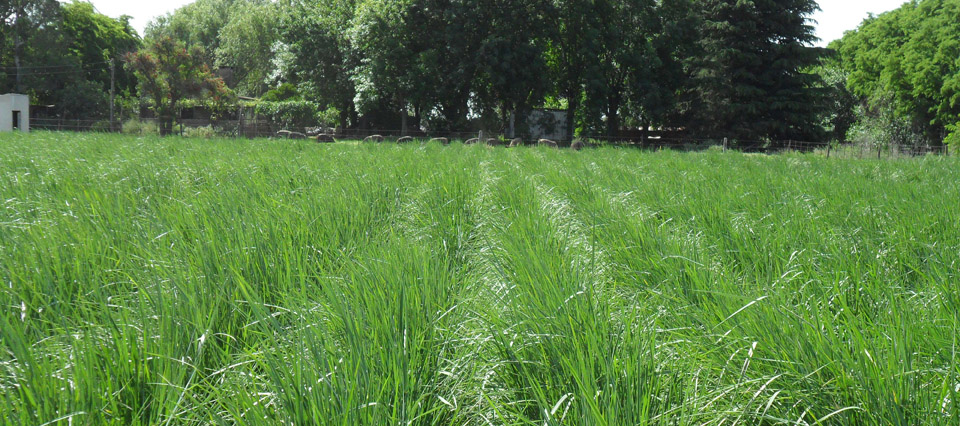 Fuente: infocampo.com.ar
JUSTIFICACIÓN
MARCO REFERENCIAL
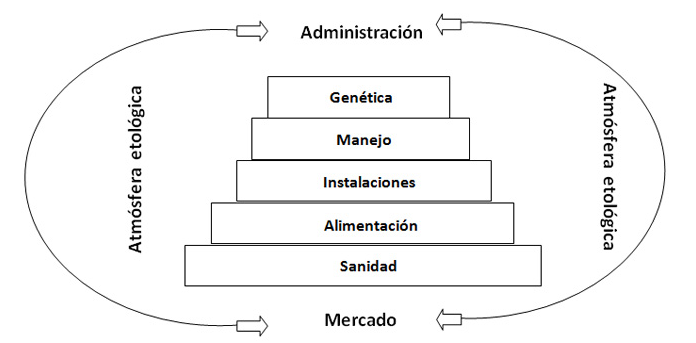 Fuente: Agrigan.com
MARCO REFERENCIAL
Fertilización
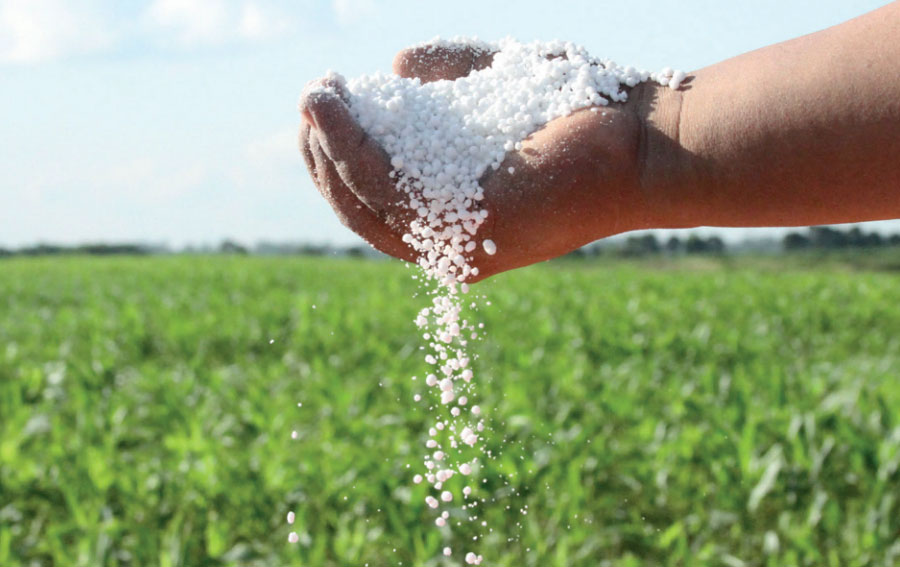 Fertilizar en cada corte siguiendo la dosis que emite el análisis de suelo y requerimiento de la planta.

Los rendimientos se verán notablemente afectados si los nutrientes removidos por el pasto no son restituidos al suelo.

Los cultivos forrajeros mal nutridos producen un rendimiento inferior a los fertilizados.

En nuestro entorno productivo los nutrientes que representan un factor limitante son principalmente fósforo (P), potasio (K) y nitrógeno (N)
Fuente: revistacampo.com
MARCO REFERENCIAL
Factores a Considerar 
El nivel depende del potencial productivo, especie forrajera, y sistema de explotación.
Los principales objetivos deben estar orientados a mejorar la calidad del pasto, recuperación rápida del suelo y aumento en la resistencia del forraje.

El nivel adecuado disminuye los costos de                     producción por unidad de superficie
Ventajas
Abundante y continua producción en todo el año
Las especies compensan su crecimiento frente a diferentes factores climáticos
Mejora la resistencia de las plantas 
Acorta el tiempo de crecimiento
Se alarga el periodo de producción (menor variación en el año)
MARCO REFERENCIAL
Eficiencia de la Fertilización
La cantidad de nutrientes recuperados que se encuentran en el forraje producido tiene un impacto en cuanto a los costos de producción. 
Los suelos no poseen la misma respuesta a la fertilización.
Métodos de Aplicación
Aplicación directa al suelo (granulados)
En dilución (mediante riego)
Aplicado al follaje (foliares)
MARCO REFERENCIAL
Valor nutricional
Digestibilidad
Proteína

Decide si es apto o no para el animal

Fibra

Representa la porción no digerible, a mayor concentración pierde su valor alimenticio.

Ceniza

Representan el contenido de minerales y permiten saber cuál es el aporte al metabolismo del animal.

Grasa

Son la fuente concentrada de energía.
Permite observar los valores de energía, proteínas y el potencial de ingesta del alimento en los sistemas de producción. 

Método in Situ

Analizar las interacciones que pueden ocurrir entre nutrientes.

Requiere evaluar sustancias anti-cualitativas que pueden estar afectando la calidad del forraje.
OBJETIVOS
GENERAL
Determinar el efecto de tres niveles de fertilización  N, P, K (0%; 25%; 50%) mediante la respuesta agronómica y de digestibilidad para mejorar la productividad en Lolium perenne (var. Amazon) en la hacienda El Prado IASA I.
ESPECÍFICOS
Determinar el nivel adecuado de N, P, K en la respuesta productiva de Lolium pernne (var.Amazon).
Determinar el valor nutricional y de digestibilidad de la materia seca a los diferentes niveles de fertilización.
Determinar el índice de cobertura y la altura de acuerdo a los niveles de fertilización.
Determinar el tratamiento más rentable económicamente para la producción de Lolium pernne (var.Amazon).
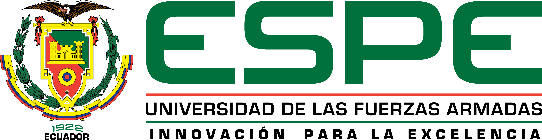 c
METODOLOGÍA
ÁREA DE ESTUDIO
Coordenadas referenciales
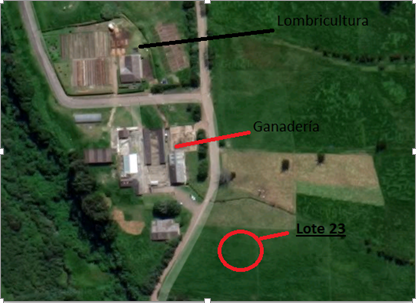 Longitud 78°24’44”O, latitud 0°23’20”S.
Figura 1 Ubicación Lote 23 hacienda “El Prado” IASA 1
Fuente: (Google Maps, 2018)
°T media: 19 ± 1°C.
(Arce , 2009)
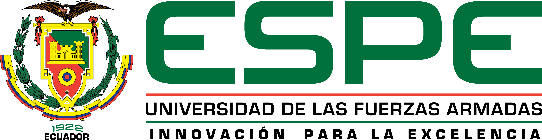 c
METODOLOGÍA
METODOLOGÍA
Diseño Experimental
Croquis del ensayo
Se evaluó el rendimiento del Ray Grass (lolium perenne) sometido a los 3 niveles de fertilización (T0, T1, T2) (DBCA) con 3 repeticiones evaluado en 3 cortes consecutivos
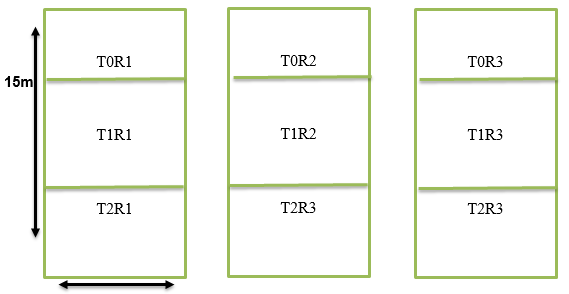 METODOLOGÍA
METODOLOGÍA
Instalación de la Investigación
Identificación de la variedad
Resiembra de lolium perenne
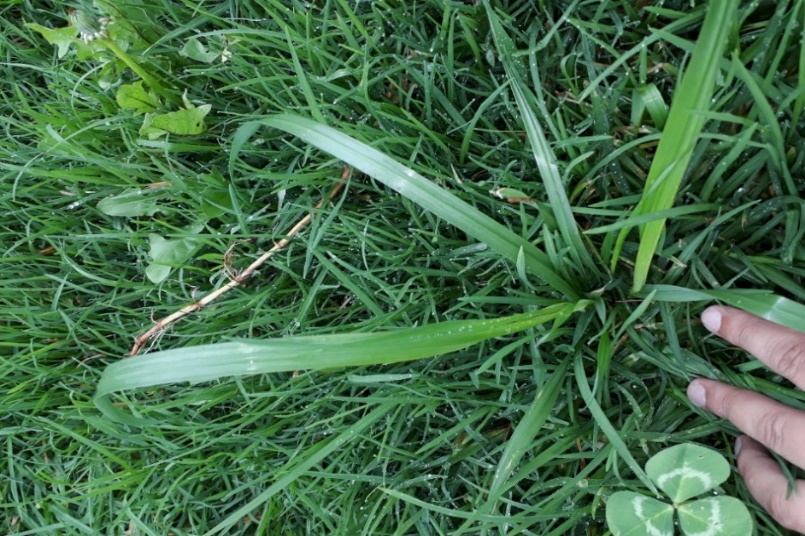 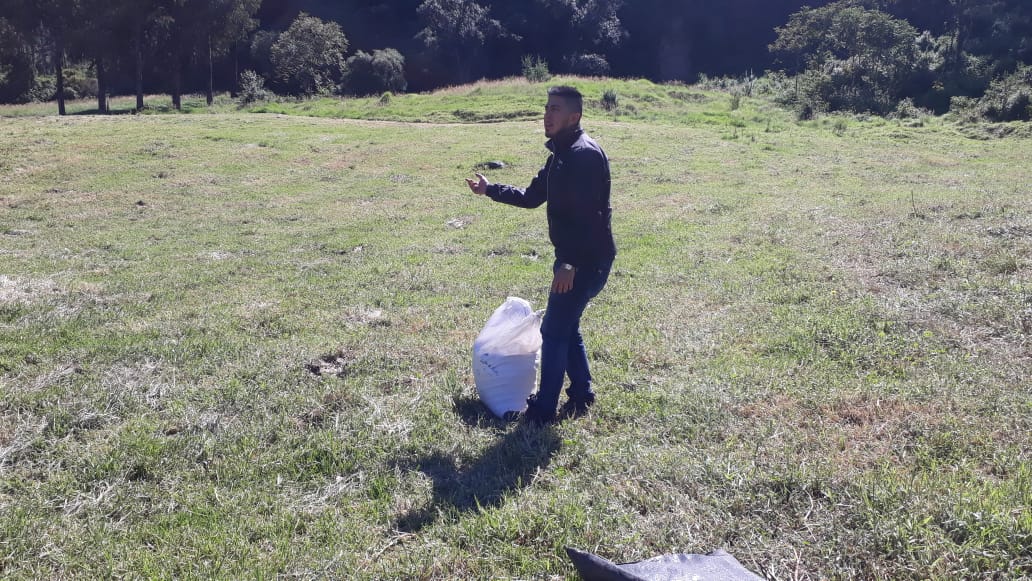 Corte de igualación mediante rastra destrabada
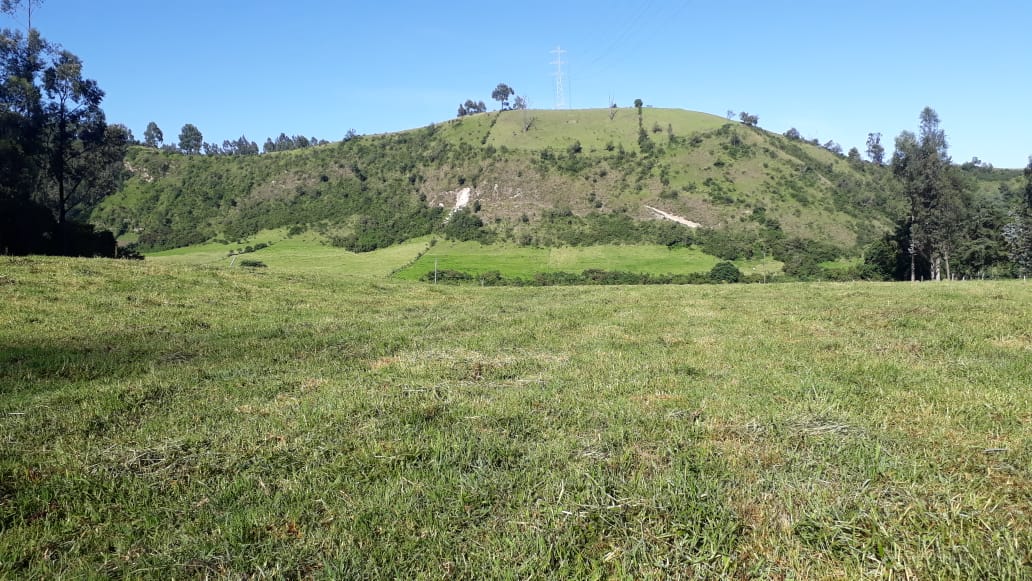 METODOLOGÍA
Delimitación del área del ensayo
Clavado de estacas
Adquisición de fertilizante
Fertilización del área
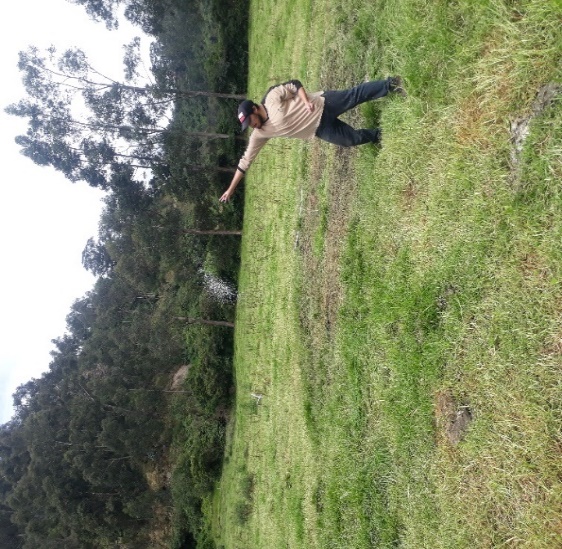 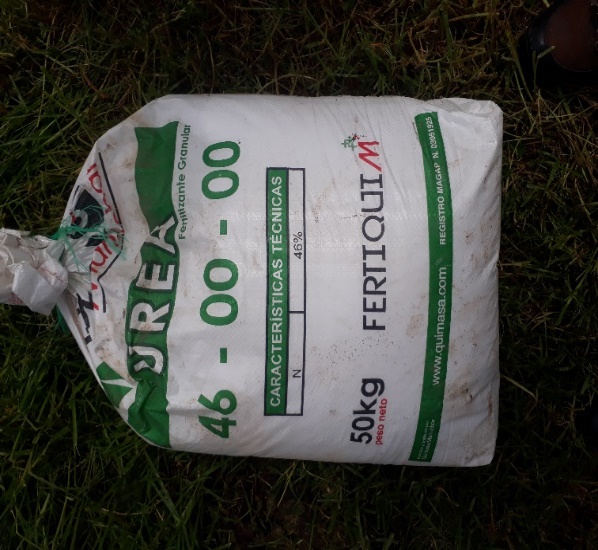 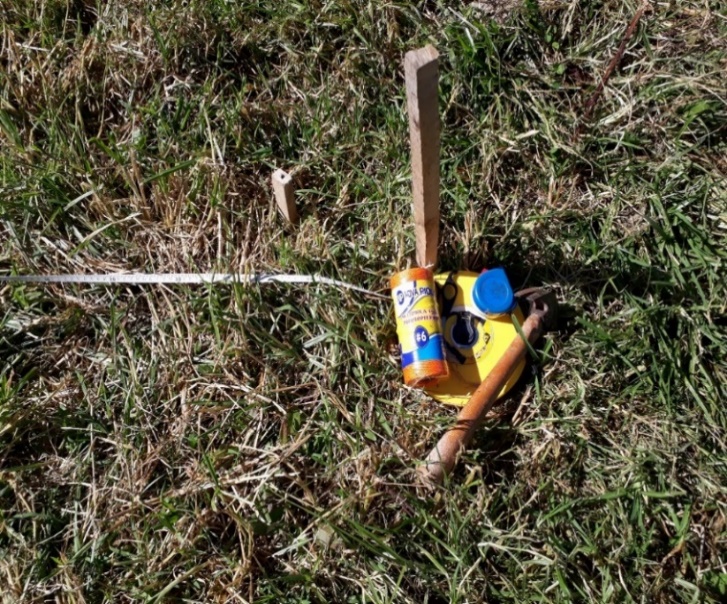 METODOLOGÍA
Primer corte
Toma % de cobertura
Toma de altura
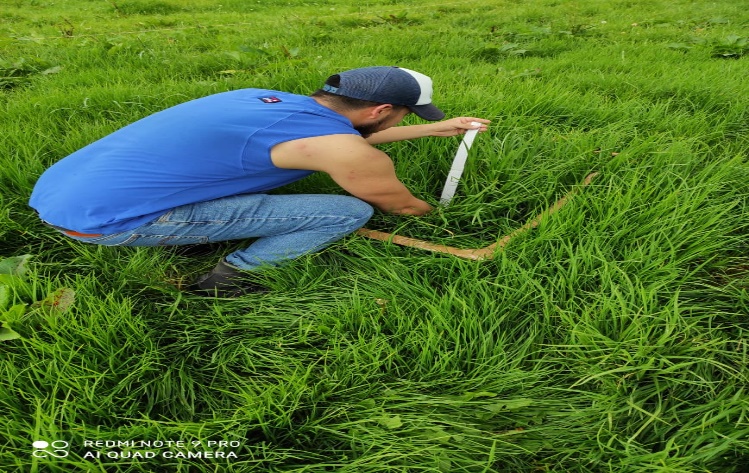 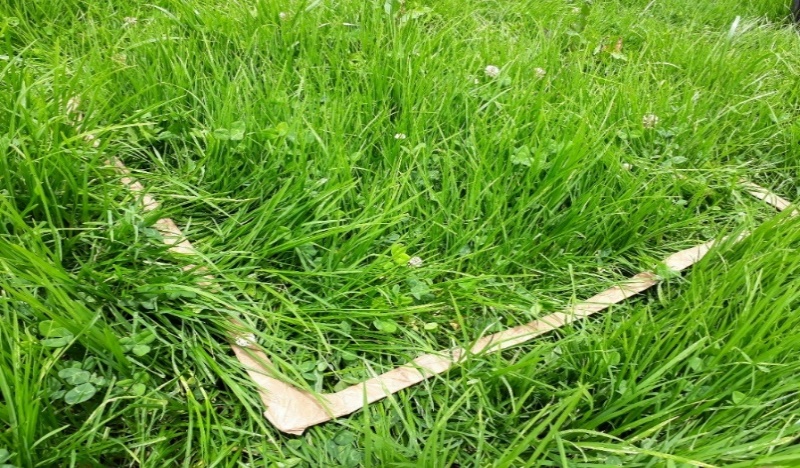 Corte del rye grass
Igualación mediante Bovinos
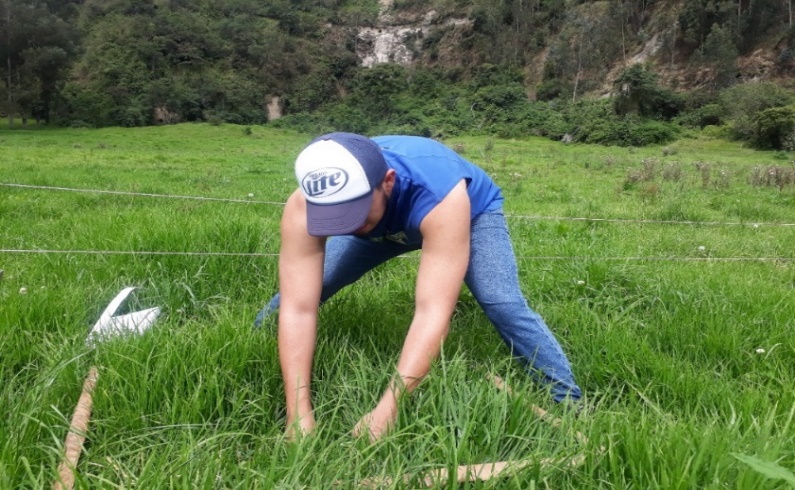 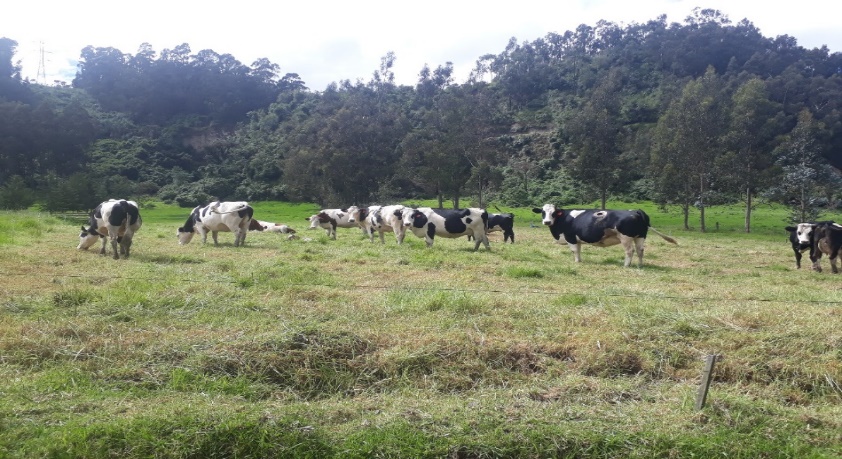 METODOLOGÍA
Determinación del rendimiento
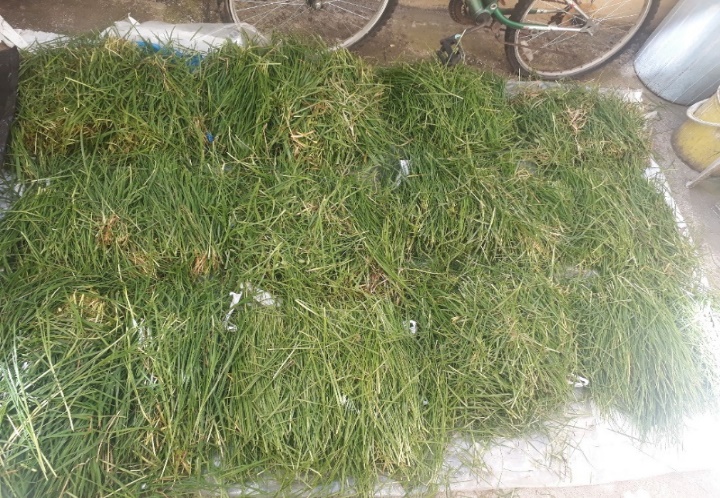 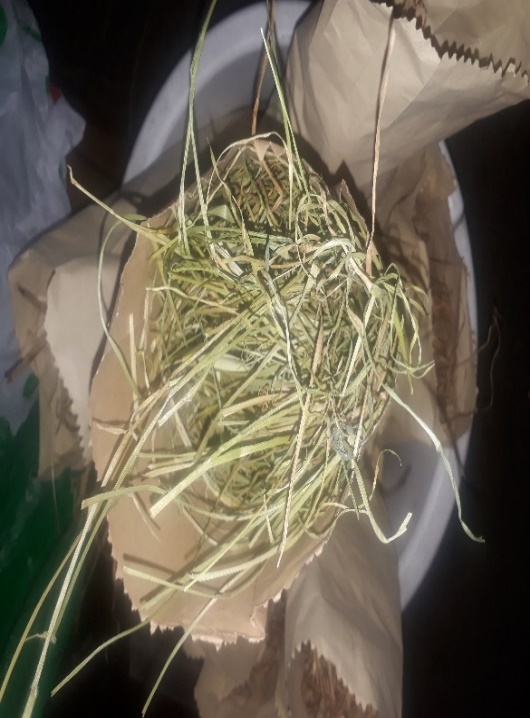 METODOLOGÍA
Digestibilidad in situ
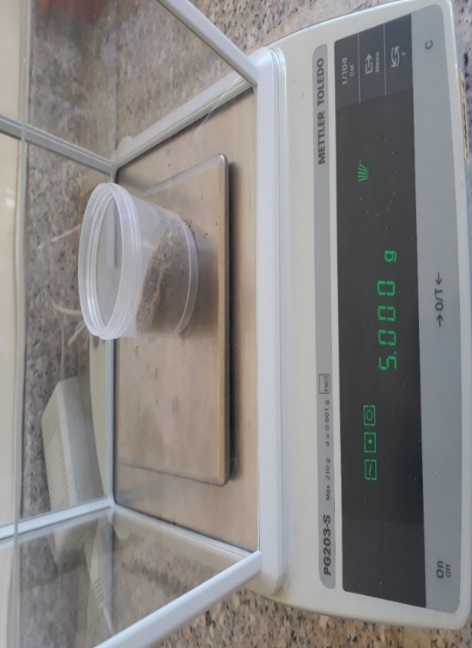 Molienda de lolium perenne seco
Pesado del pasto molido en la balanza analítica
Elaboración y sellado de fundas
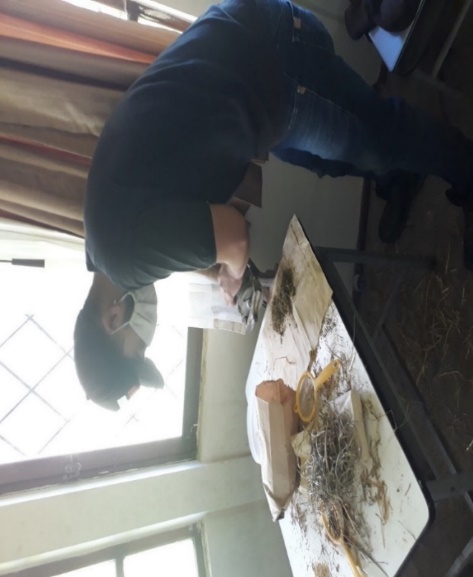 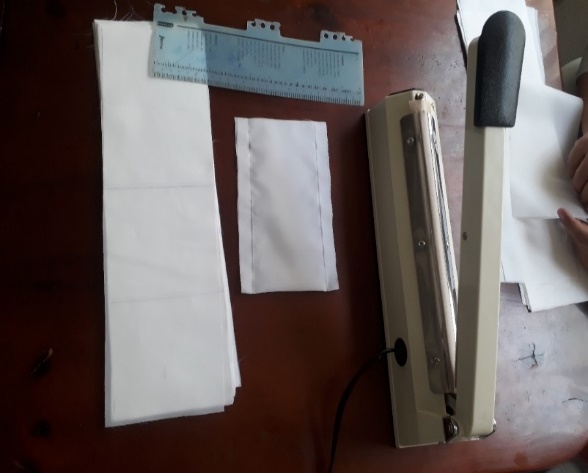 Pesado de las muestras luego de 72 horas
Sellado de la fistula
Colocado de los tratamientos en la Vaca fistulada
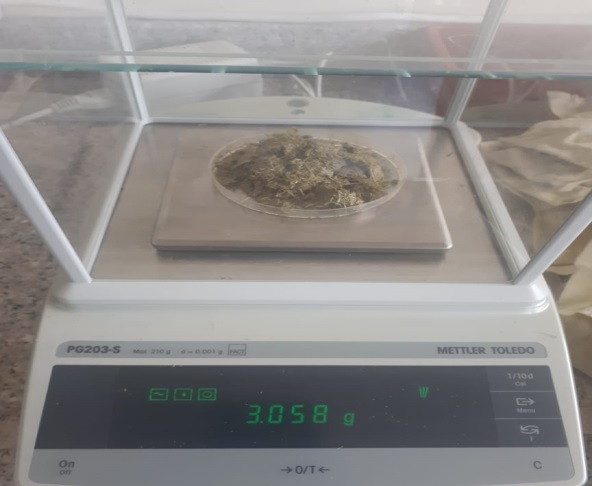 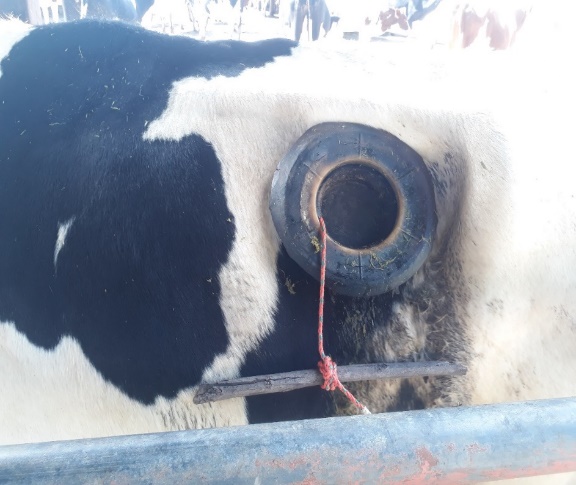 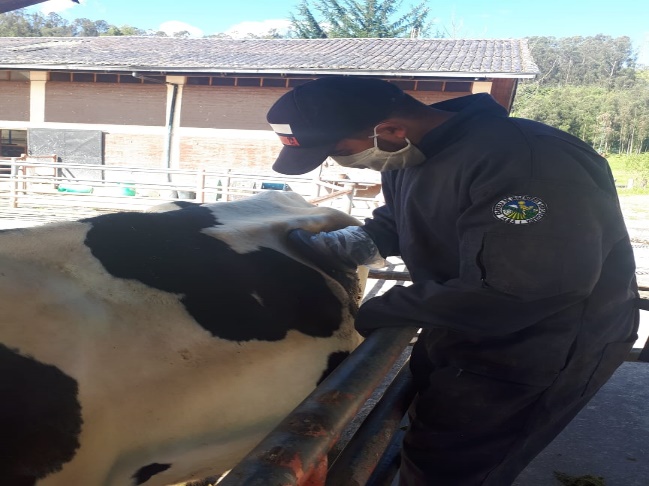 RESULTADOS Y DISCUSION
Altura
Se observó que el tratamiento T2 presenta mayor altura con una media de 50,67 cm y un coeficiente de variación 13,96. Obteniendo el mejor resultado con una prueba de Duncan al 5%
Se realizó un análisis de varianza (ANAVA) del Rye Grass con los niveles de fertilización. Se observó que no existe diferencias entre repetición, pero existe diferencias entre tratamientos (F = 10,54; p = 0,0007).
RESULTADOS Y DISCUSION
Porcentaje de Cobertura
Existe un mayor porcentaje con el T2 que corresponde a un 50% de fertilización extra, proporcionando una media de 97,67% de cobertura y un coeficiente de variación de 2,66. Esto concuerda con la investigación realizada por (Gómez y Suquilanda, 2009, p. 64) los cuales al analizar el porcentaje de cobertura presentaron un mejor índice con fertilización completa obteniendo 84% de cobertura, debido a que los pastos responden rápidamente a una mayor aplicación de fertilizante lo que permite una mejor asimilación por parte de la planta.
No se encontraron diferencias estadísticas entre repeticiones, Sin embargo existe diferencias entre tratamientos  (F = 9,77; p = 0,0011)
RESULTADOS Y DISCUSION
Correlación Altura y % Cobertura
Se encontró una correlación positiva entre: altura y % de cobertura (p= 0,46); producción y altura (p=0); producción y % de cobertura (p= 0,09)
Se realizó un análisis de regresión para la relación entre altura y % de cobertura con la cual se obtuvo un modelo lineal de primer orden con un R = 0,85 para la siguiente ecuación y = 0,1673x + 87,714
RESULTADOS Y DISCUSION
Producción Primaria:
Materia Verde
Materia Seca
RESULTADOS Y DISCUSION
Correlación Fertilización y Materia Seca
Se encontró una correlación positiva entre materia seca y los niveles de fertilización R: 0,9; (p = 0,81).
Se obtuvo la siguiente ecuación para la materia seca y = 57,407x + 3799,2 donde la variable “x” representa los tratamientos en porcentaje: 0%, 25%, 50%, mientras que la variable “y” el rendimiento de materia seca por hectárea
RESULTADOS Y DISCUSION
Digestibilidad
El porcentaje de digestibilidad para los 3 niveles de fertilización es diferente, siendo T2 (50%) el mejor nivel con una media de 52,13 % de digestibilidad y un error estándar de 0,34. Por otra parte el tratamiento menos digestible resultó T0 (0%) con una media de 40,33% y un error estándar de 1,09.
En el análisis no se encontró diferencia entre repeticiones (F= 1,61; p=0,3072), (Villalobos y Sánchez, 2010, p. 74) concluyen que las dosis de fertilización no producen cambios en el valor de digestibilidad, sin embargo en el estudio se muestran diferencias significativas entre tratamientos (F= 77,3; p= 0,0006)
RESULTADOS Y DISCUSION
Correlación Digestibilidad y Fertilización
Se encontró una correlación positiva entre los niveles de fertilización y la digestibilidad (p = 0,95)
con un R= 0,92 se obtuvo la siguiente ecuación: y = 0,236x + 40,231. Donde la variable  “x” representa los niveles de fertilización en porcentaje y la variable “y” representa el porcentaje de digestibilidad.
RESULTADOS Y DISCUSION
Valor nutricional
En el porcentaje de proteína el tratamiento con mayor valor fue el T2 con un 18,75% de proteína el cual se ubica entre los mejores valores nutricionales publicados por la FEDNA para rye gras, esto concuerda con (Anglade et al., 2015, p. 15) establecen que un mayor nivel de fertilización se ve representado en el porcentaje de proteína total.
En general esto se debe a que los nitratos son absorbidos de manera rápida en las pasturas antes que su incorporación a las proteínas y hasta que se consuman se tiene una excelente absorción del elemento el cual se almacena en las hojas y presenta un forraje abundante (Yara, 2018).
Para el porcentaje de grasa el tratamiento T2 presentó una mayor cantidad  con un 2,99% frente al T1 que posee 2,76% rangos que se encuentran en el valor de primera publicados por la FEDNA los cuales van desde 2,33% siendo de mala calidad hasta 3,99% siendo excelente.
RESULTADOS Y DISCUSION
Valor nutricional
En el porcentaje de Fibra el T1 presentó un mayor cantidad con un valor de 38,92% mientras que el T2 presenta un valor de 37,42% esto concuerda con el valor de proteína ya  que normalmente cuanta más fibra aporta un pasto menor cantidad de proteína posee (Parsi et al., 2001).
Esto se debe principalmente al contenido de lignina que tiene la planta que interfiere en la degradación de polisacáridos de la fibra creando puentes ferulados y actuando a su vez como barrera física entre las enzimas microbianas de celulosa, hemicelulosa y polisacáridos (K. Lyons, 2006, p.8).
Por otra parte para el animal “la lignina influye en la cantidad de materia seca que el animal puede ingerir”, esto se debe a que la porción no digerible se almacena en el rúmen generando la sensación de llenura en el animal que a su vez reduce el consumo de pasto. Debido a esto se establece que la lignina se encuentra correlacionada negativamente con la digestibilidad (H. G. Jung & Allen, 1995, p. 46).
En el porcentaje de ceniza el tratamiento T2 presentó mayor valor con 12,42% en su base seca frente a 12,00 del tratamiento T1, estos valores se ubican en el mejor rango de calidad publicado por la FEDNA la cual establece un valor de 12,4 e inferior para la calidad excelente. Estos valores superan a la investigación realizada por  (Cruz Parra, 2012, p. 96) el cual obtiene valores menores.
RESULTADOS Y DISCUSION
Correlación Digestibilidad y Fibra
Los coeficientes de correlación establecen que existe una correlación positiva entre digestibilidad y proteína, mientras que se establece una correlación negativa entre fibra y digestibilidad, esto concuerda con (Villabolobos, 2012) el cual estable que a una mayor porcentaje de digestibilidad permite mejor absorción de los macronutrientes en el animal debido a que las bacterias del rumen sintetizan el NH3 y lo transforman a proteína bacteriana, de esta forma la calidad de la proteína bacteriana es elevada para los rumiantes y esto puede verse reflejado en una mayor síntesis de la proteína .
Se estableció una ecuación para la correlación negativa entre fibra y digestibilidad: y = -4,1267x + 206,55, en la cual la variable “y” representa la fibra en porcentaje y la variable “x” representa el porcentaje de digestibilidad.
RESULTADOS Y DISCUSION
Análisis Económico
Costos Variables
Costos Fijos
RESULTADOS Y DISCUSION
Beneficio bruto, Costos variables y Beneficio neto para los niveles de fertilización.
Se puede observar que la mejor opción económica es el T2 debido a que con una inversión de 39, 33 dólares se obtiene un beneficio neto marginal de 382,03 dólares lo que equivale a que por cada dólar invertido para pasar del T0 al T2 se obtiene un retorno de 9,7 dólares, mientras que para pasar del T0 al T1 se obtiene un tasa de retorno de 2,56 dólares.
CONCLUSIONES
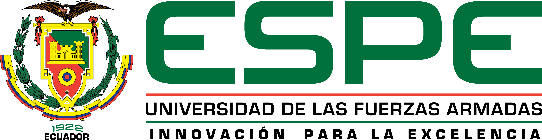 c
RECOMENDACIONES
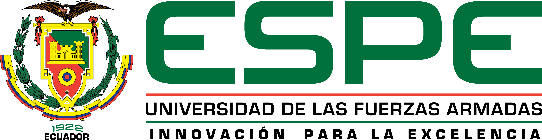 c
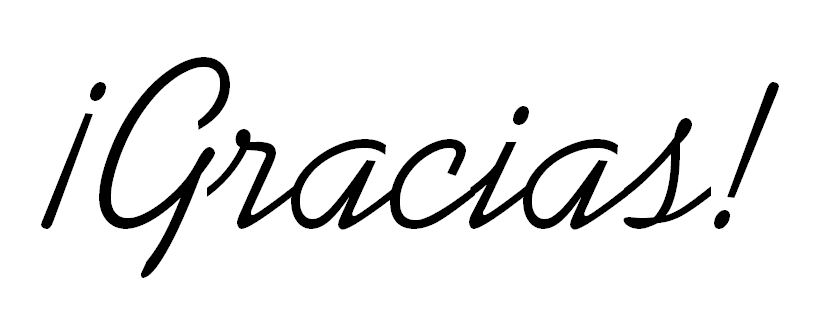 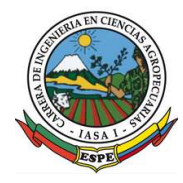 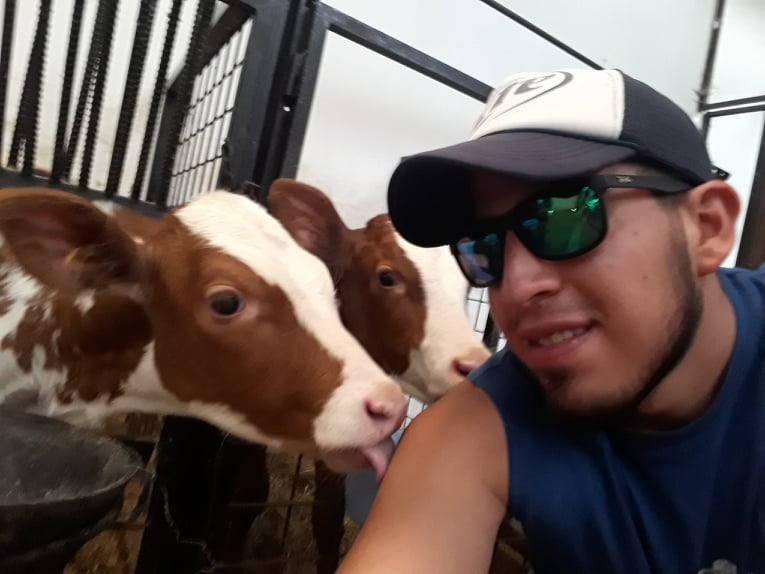 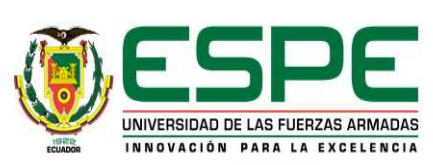 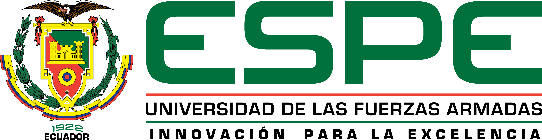 c